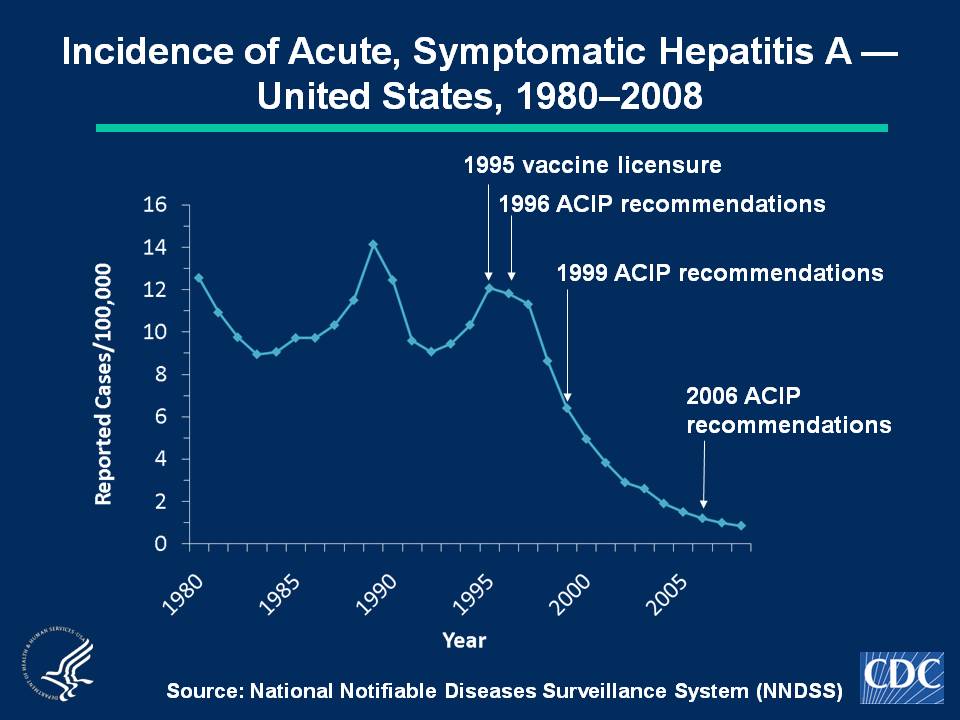 [Speaker Notes: Slide 1a. Incidence of Acute, Symptomatic Hepatitis A — United States, 1980–2008.
Hepatitis A vaccine was licensed in 1995 and the Advisory Committee on Immunization Practices (ACIP) made hepatitis A vaccination recommendations in 1996, 1999, and 2006.  In 2008, a total of 2,585 acute, symptomatic cases of hepatitis A were reported. The 2008 national incidence rate of 0.9 per 100,000 population was the lowest ever recorded.]
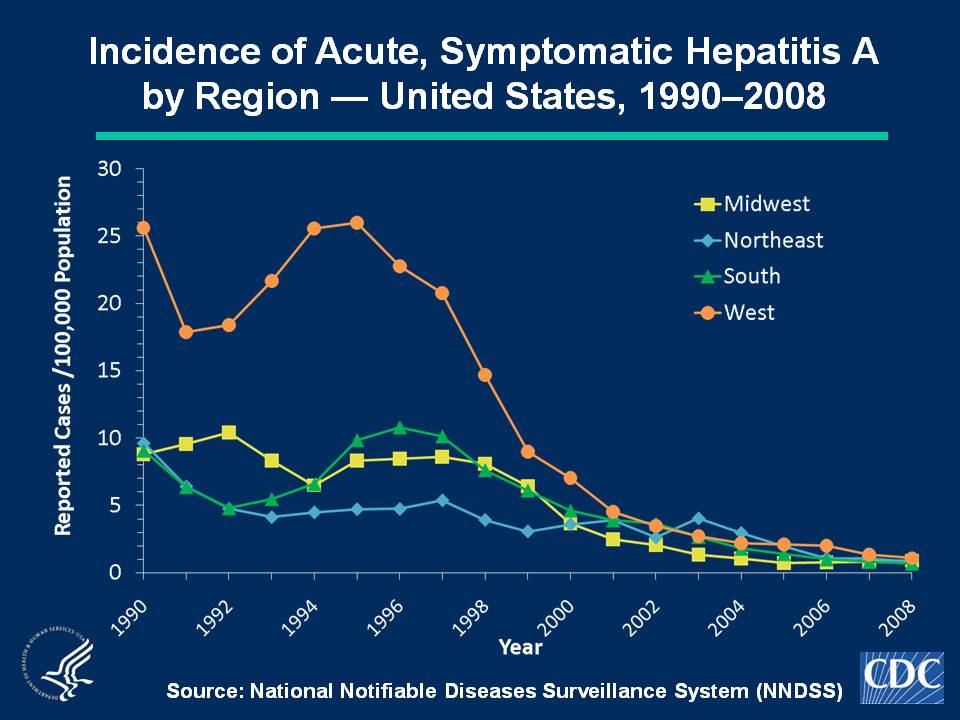 [Speaker Notes: Slide 2a. Incidence of Acute, Symptomatic Hepatitis A by Region — United States, 1990–2008.

Historically, hepatitis A rates have varied geographically.  Higher rates were reported in the western region of the United States. Incidence in the West has declined substantially, most notably after issuance in 1999 of recommendations for routine childhood vaccination in states with consistently elevated rates of hepatitis A. Since 2002, rates in the West have been approximately equal to those in other regions of the United States.

The Midwest is comprised of the following states: Illinois, Indiana, Iowa, Kansas, Michigan, Minnesota, Missouri, Nebraska, North Dakota, Ohio, South Dakota, and Wisconsin. The Northeast is comprised of the following states: Connecticut, Maine, Massachusetts, New Hampshire, New Jersey, New York, Pennsylvania, Rhode Island, and Vermont. The South is comprised of the following states: Alabama, Arkansas, Delaware, District of Columbia, Florida, Georgia, Kentucky, Louisiana, Maryland, Mississippi, North Carolina, Oklahoma, South Carolina, Tennessee, Texas, Virginia, and West Virginia. The West is comprised of the following states:  Alaska, Arizona, California, Colorado, Hawaii, Idaho, Montana, Nevada, New Mexico, Oregon, Utah, Washington, and Wyoming.]
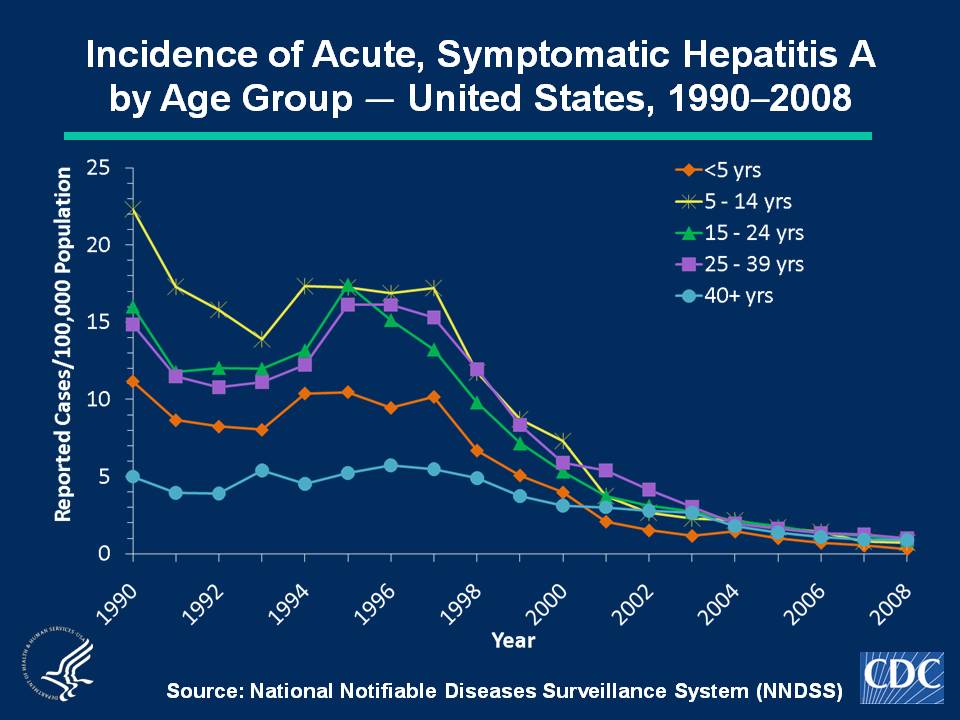 [Speaker Notes: Slide 3a. Incidence of Acute, Symptomatic Hepatitis A by Age Group — United States, 1990–2008.  

Trends data show acute, symptomatic hepatitis A rates have differed by age; the highest rates were observed among children and young adults; the lowest rates were among persons aged ≥ 40 years. In 2008, rates were highest for persons aged 25-39 years (1.0 cases per 100,000 population); the lowest rates were among children < 5 years (0.3 cases per 100,000 population).]
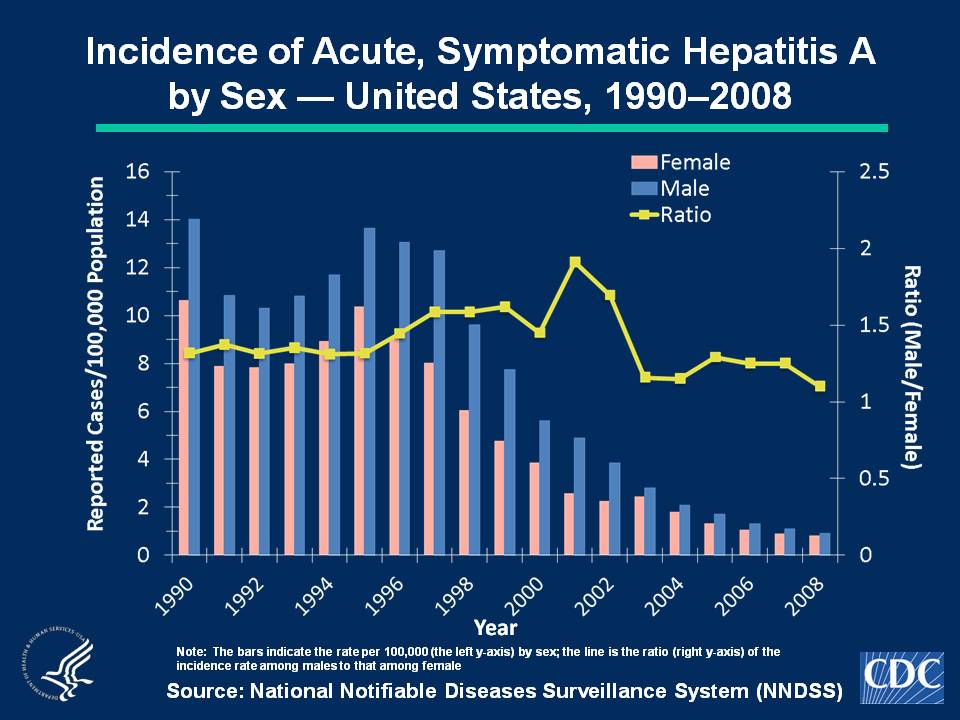 [Speaker Notes: Slide 4a. Incidence of Acute, Symptomatic Hepatitis A by Sex — United States, 1990–2008. 

Historically, rates of acute, symptomatic hepatitis A have been higher among males than females; during 1996-2002, the difference in the sex-specific rates increased until nearly 2 male cases were observed for every female case. However, since 2006, overall rates have declined more among males than among females.  In 2008, incidence among males was 0.9 cases per 100,000 population, compared with 0.8 cases per 100,000 population among females.]
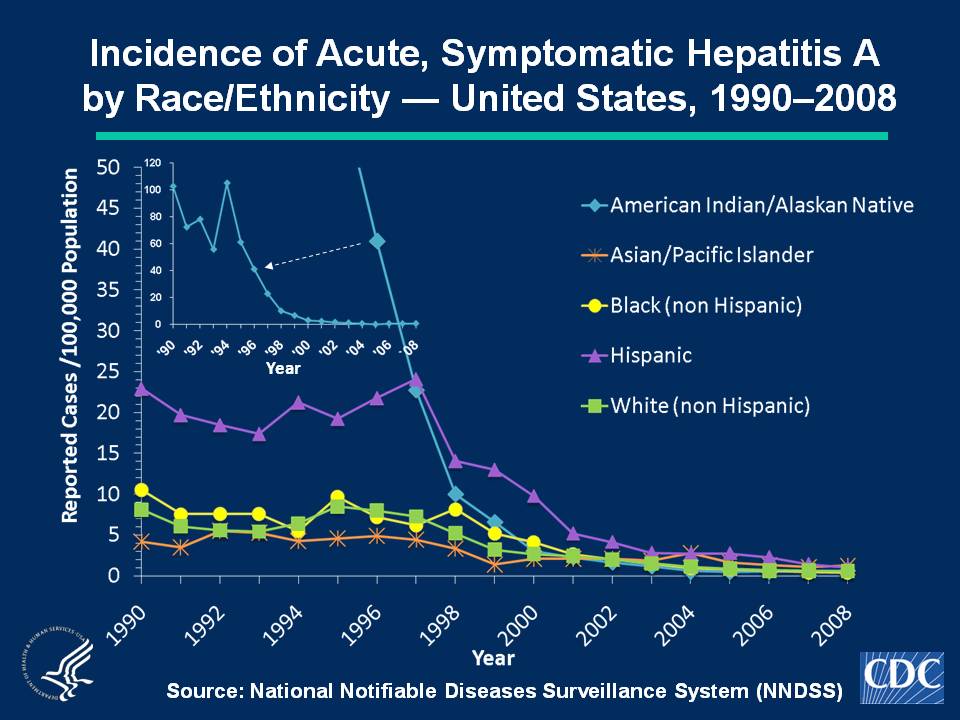 [Speaker Notes: Slide 5a. Incidence of Acute, Symptomatic Hepatitis A by Race/Ethnicity — United States, 1990–2008. 

Acute, symptomatic hepatitis A rates have differed by race; the highest rates occurred among American Indian/Alaska Natives (AI/ANs), and the lowest rates among Asian/Pacific Islanders (APIs). However, rates among AI/ANs, which were >60 cases per 100,000 population before 1996, have decreased dramatically; during 2003-2008, rates among AI/ANs were lower than or similar to other races.  In 2008, the rate for AI/ANs was 0.6 cases per 100,000 population. Historically, acute, symptomatic hepatitis A rates also have differed by ethnicity; rates among Hispanics were consistently higher compared to non-Hispanics. In 2008, the rate for Hispanics was 1.0 cases per 100,000 population, the lowest rate ever recorded.]